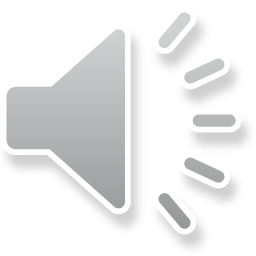 Major Prophets
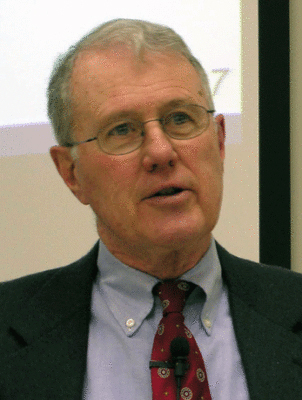 Lecture 23: Daniel 8 Part II
Dr. Robert Vannoy
ReNarrated by Dr. Perry Phillips© 2023  Robert Vannoy & Ted Hildebrandt
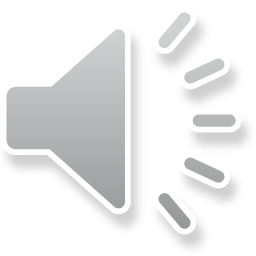 Major Prophets
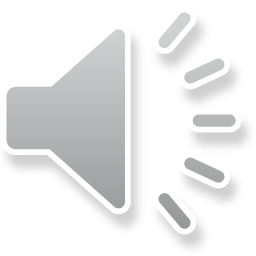 Review of Daniel 8 Vision of the Ram and the He-Goat
Antiochus Epiphanes
Daniel 8:9-11 Antiochus Stomps on the Godly
Daniel 8:12 Horn Antiochus Prospers 
Daniel 8:13-14 Abomination of Desolation 
2300 Days (?) 
Critical Fictional Approach 
Who is the King of Fierce Countenance? Antiochus, Anti-Christ or both
Dual Fulfillment view:  Walvoord 
Typological View
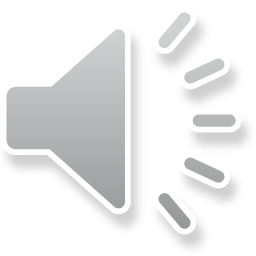 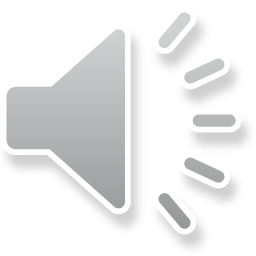 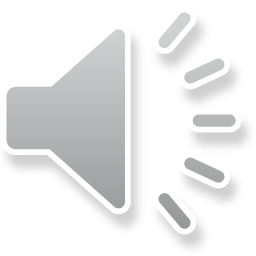 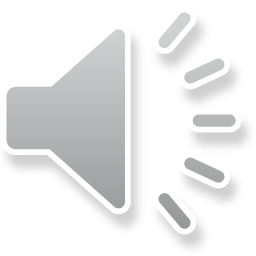 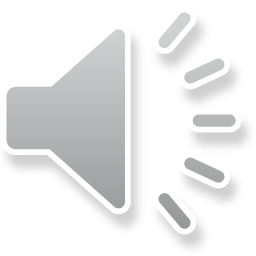 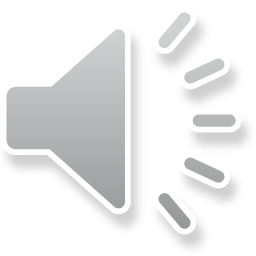 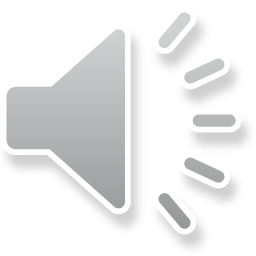 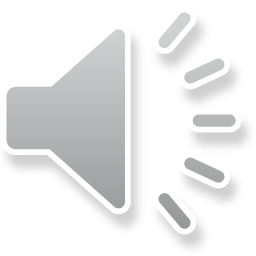 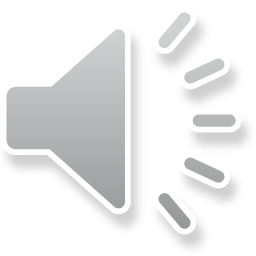 Major Prophets
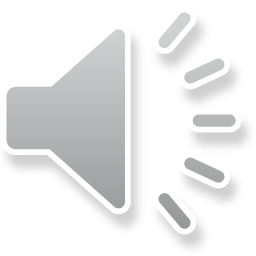 “The Time of the End” 
2. Basic Approaches to the Book of Daniel
   a.  Critical Approach
   b.  Orthodox View – Amillennial – First Advent of Christ
   c.  End Times When God’s Kingdom Will Be Established – Second Coming  

Video based on audio from Dr. Vannoy’s class at Biblical Theological Seminary. It was renarrated by Dr. Perry Phillips because the original audio was scratchy and it was turned into video by Ted Hildebrandt for Biblicalelearning.org.
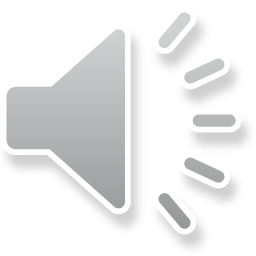 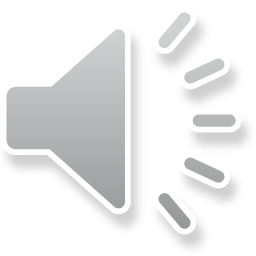 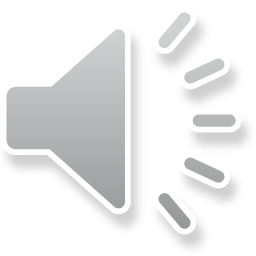 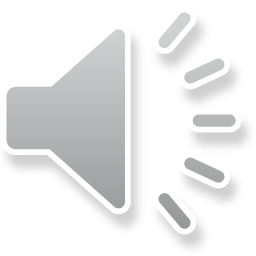